Peruskoulun päättäneiden pääasiallinen toiminta oppilaitoksittain 2021
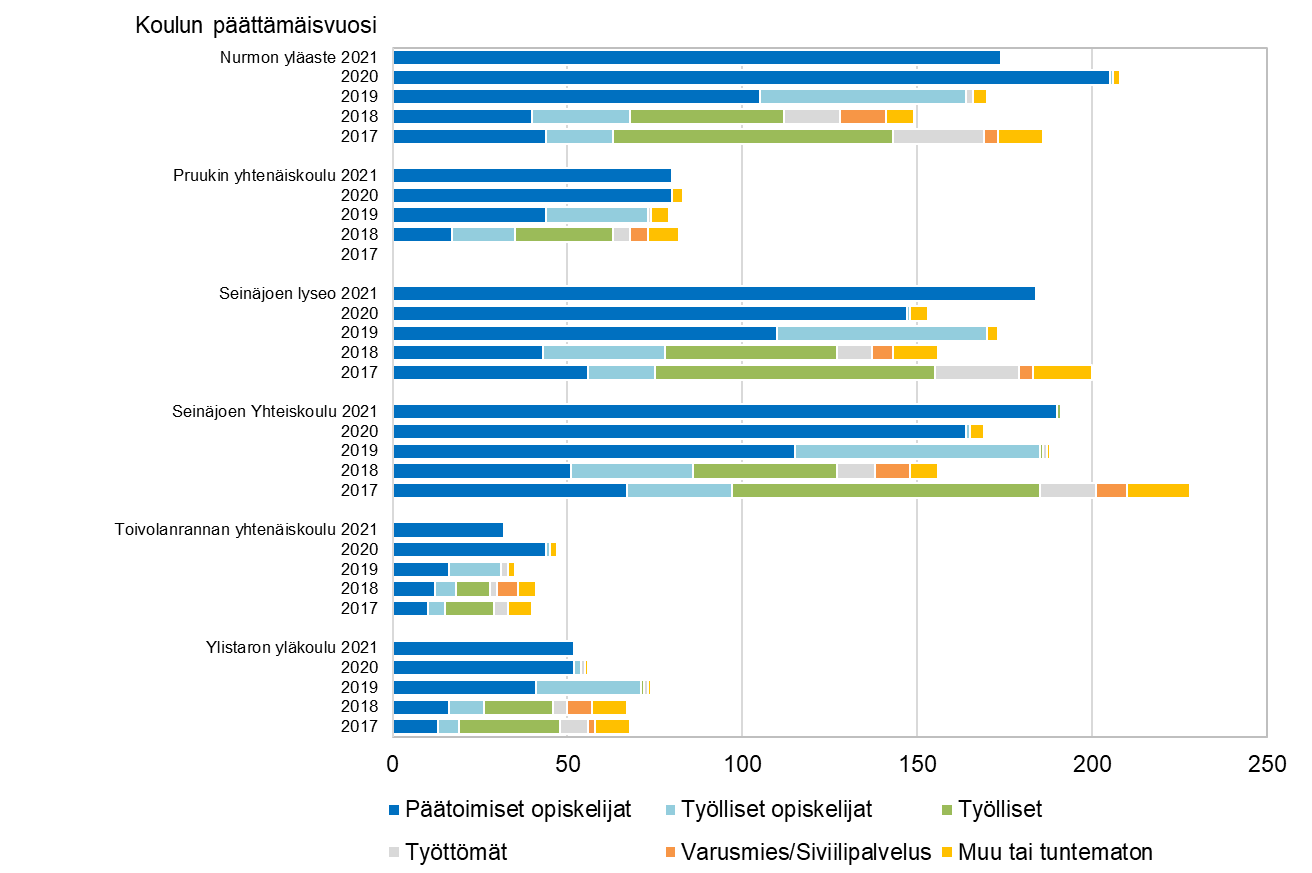 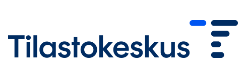 7.11.2023
Tilastokeskus, SeutuNet